Ministarstvo financija/Seminar Svjetske bankeREVIZIJE JAVNE POTROŠNJE: TEORIJA I PRAKSAZagreb, rujan 2014.
Revizija potrošnje: 
Konceptualni okvir i načela provedbe
Marc Robinson
Što je revizija potrošnje (RP)?
Sustavna revizija rashoda
Rashodi za postojeće programe i projekte
Utvrđivanje i donošenje mjera štednje
Ciljano rezanje rashoda
Dvije vrste mjera štednje
Uštede kroz povećanje učinkovitosti
Niži troškovi pružanja usluga
Strateške uštede
Smanjenje opsega programa ili njihovo ukidanje
Procjena novih prijedloga potrošnje nije revizija potrošnje
Ali jest važan dio dobre pripreme proračuna
Revizija potrošnje u drugačijem smislu u UK-u i Irskoj
Ciljevi revizije potrošnje
1. Fiskalna konsolidacija
Smanjenje ukupnih rashoda
2. Povećanje fiskalnog prostora za novu potrošnju
Usklađivanje rashoda i prioriteta politike
Ciljevi se razlikuju od zemlje do zemlje
Usporedba ukupnih fiskalnih pozicija
Oba su cilja relevantna za Hrvatsku
Smanjenje državne uprave, povećanje fiskalnog prostora za apsorpciju sredstava iz fondova EU-a
Revizija potrošnje kao proces koji traje
Nije riječ samo o privremenom alatu za vrijeme fiskalne konsolidacije
Čemu revizija potrošnje?
Unaprijediti tehničku učinkovitost
Sustavna trajna revizija poslovnih procesa
Dupliciranja se utvrđuju i otklanjaju
Unaprijediti učinkovitost raspodjele sredstava
Fokus na novu potrošnju pri pripremi proračuna
Dopušta se nastavak neučinkovitih programa koji nisu prioritetni
Riješiti sklonost prema uvećanju javnih rashoda
Nova potrošnja dodaje se bez poravnanja s početnim smanjenjima
Ozbiljno ograničavanje prostora za prioritetnu novu potrošnju
Izbjeći opće rezove
Poveznica s ciljanim smanjenjem radnih mjesta
Revizije potrošnje i proračunski proces
Revizija potrošnje integrirana u proces pripreme proračuna
Sve češća praksa državnih uprava zemalja članica OECD-a
Proces RP-a integriran u kalendar pripreme proračuna
Opcije za uštede i novi rashodi razmatraju se istodobno
Često se koriste ciljne vrijednosti ukupnih ušteda
Ranija iskustva sa zasebnim revizijama potrošnje nisu se pokazala dobrima
Godišnja ili periodična revizija potrošnje?
Ako je riječ o višegodišnjim proračunskim raspodjelama i revizija potrošnje trebala bi biti takva
Ako su proračunske raspodjele na godišnjoj razini, revizija potrošnje trebala bi biti godišnji proces
Neke revizije potrošnje svake godine – najbolji je pristup koji se primjenjuje u većini zemalja
Selektivna ili sveobuhvatna revizija potrošnje?
Selektivna = revizija odabranih programa i procesa
Sveobuhvatna = bez ograničenja, dubinska revizija
No, nikada nije moguća realistična revizija baš svega
Revizija „s nulte točke” je mit
Sveobuhvatna revizija potrošnje obično je iznimka
Kada se zahtijeva značajna fiskalna konsolidacija 
Vrlo zahtjevna
Sveobuhvatna revizija potrošnje proširena na nekoliko godina?
Rutinska revizija potrošnje uvijek je selektivna
Potreban je postupak odabira tema za reviziju
Rashodi obuhvaćeni revizijom
Samo potrošnja proračunskih sredstava? 
Rashodi odobreni zakonom o proračunu
I obvezni rashodi?
Rashodi odobreni tekućim zakonodavstvom 
Npr. socijalne naknade
Većina vlada zemalja članica OECD-a u proces revizije potrošnje uključuje oboje
Odražava opseg obveznih rashoda
Revizijom potrošnje za veliku fiskalnu konsolidaciju mora se obuhvatiti oboje
Ostala pitanja u vezi s oblikovanjem procesa revizije potrošnje
Fokus na uštede kroz povećanje učinkovitosti ili strateške uštede?
U većini zemalja članica OECD-a fokus je sada na obje vrste ušteda
U svrhu brze konsolidacije nije moguće fokusirati se samo na uštede kroz povećanje učinkovitosti
Ostala pitanja u pogledu oblikovanja procesa
Opcije „potrošnje radi uštede” ?
Uključenje poreznih rashoda u proces revizije potrošnje
I druga pitanja ….
Upravljanje revizijom potrošnjei njezino organiziranje
Administrativno vodstvo – Ministarstvo financija
I druga relevantna središnja tijela državne uprave
Službenici Ministarstva financija moraju imati odgovarajuće vještine
Vremensko opterećenje za osoblje MF-a/središnjih tijela državne uprave
Državni službenici ili vanjski suradnici?
Nedostatci ovisnosti o vanjskim suradnicima koji provode reviziju
Revizija koju provode državni službenici omogućuje kontinuitet i oslanja se na poznavanje sustava iznutra
Stručnjaci iz privatnog sektora korisniji su za revizije učinkovitosti
Na početku je često potrebno pouzdati se u vanjske stručnjake
Upravljanje revizijom potrošnjei njezino organiziranje (2)
Nadići otpor ministarstava koja su korisnici proračunskih sredstava
Politički pritisak, ciljevi, mogućnosti ponovne raspodjele sredstava
Političko vodstvo
Ključno za uspjeh revizije potrošnje
Uspostava okvira, kratkoročnih i dugoročnih ciljeva
Konačne odluke o opcijama štednje (posebno strateškim)
Uloge Ministarstva financija i ministarstava koja su korisnici proračunskih sredstava
Zajednički model revizije
Timove za RP imenuju MF i određeno ministarstvo
Jak pritisak u smislu postizanja konsenzusa
Npr. Nizozemska, Danska
Model odozdo prema gore
Timovi iz ministarstava utvrđuju opcije za uštede
MF kritizira i (možda) iznosi alternativna rješenja
Npr. Kanada, UK
Ono što je najbolje ovisi o nacionalnim okolnostima
Malo je vjerojatno da bi pristup odozgo prema dolje dobro funkcionirao
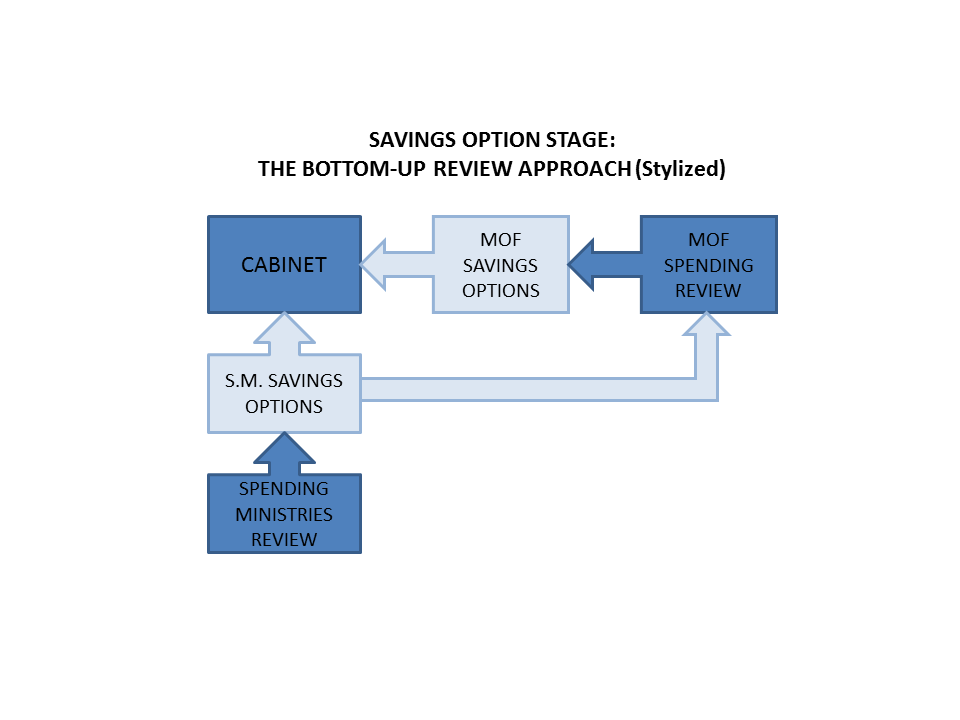 FAZA OPCIJA ZA UŠTEDE: 
PRISTUP REVIZIJI ODOZDO PREMA GORE (pojednostavnjeno)
KABINET
OPCIJE ZA UŠTEDE 
MF-a
REVIZIJA 
POTROŠNJE 
MF-a
OPCIJE ZA UŠTEDE 
MINISTARSTAVA
REVIZIJA U MINISTARSTVIMA
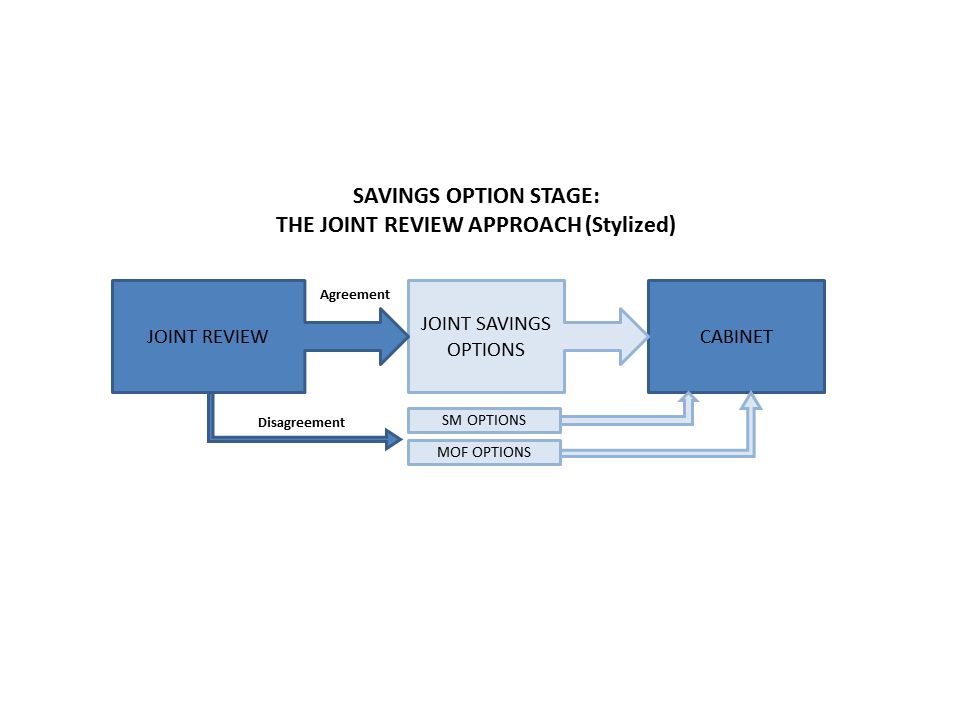 FAZA OPCIJA ZA UŠTEDE: 
PRISTUP ZAJEDNIČKE REVIZIJE (pojednostavnjeno)
KABINET
ZAJEDNIČKA REVIZIJA
Sporazum
ZAJEDNIČKE
OPCIJE 
ZA UŠTEDE
OPCIJE MINISTARSTAVA
Neslaganje
OPCIJE MF-a
Poveznica između revizije potrošnje i ostalih proračunskih reformi
Poveznica s pripremom proračuna odozgo prema dolje i pravilima o rashodima
Disciplinirano utvrđivanje gornje granice ukupnih rashoda
Na početku procesa pripreme proračuna
Ključno je uskladiti uštede s gornjom granicom i omogućiti fiskalni prostor
Poveznica sa srednjoročnim proračunom
Potrebno je znati kakav će biti srednjoročni učinak opcije ušteda
Odluka o uštedama u danoj situaciji donosi se u srednjoročnom fiskalnom kontekstu
Izrada proračuna koji se temelji na uspješnosti podrška je reviziji potrošnje
Posebno kod RP-a usmjerenog na strateške uštede
Jer su u programima naznačeni ciljevi rashoda
Pokazatelji uspješnosti programa